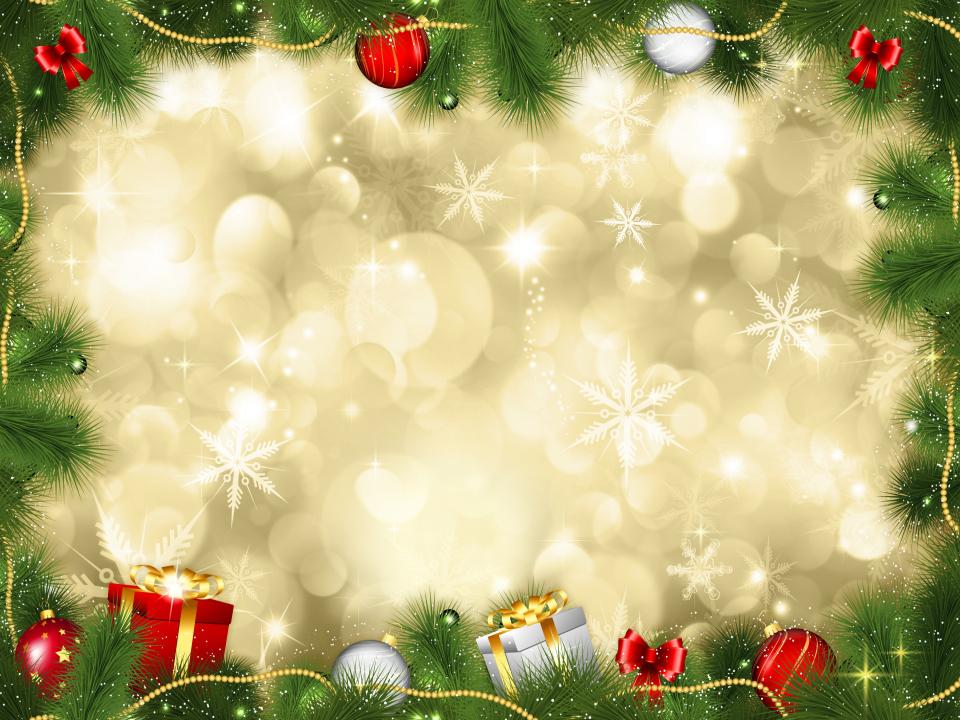 Педагогический проект
Тема: «Мы встречаем Новый год»

Номинация «Новый год к нам идёт»
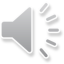 Автор-разработчик:
Шейхмамбетова Сафие Энверовна,
воспитатель,1 квалификационная категория,МБДОУ №4 «Ласточка» г. Армянска.
Актуальность: 
Важное место в данном проекте занимает изучение и сохранение традиций празднования Нового года, что помогает удовлетворить познавательный интерес детей к этому празднику.
 
Проект ориентирован на детей дошкольного возраста и позволяет создать радостную эмоциональную атмосферу в преддверии новогоднего праздника.
Цель: Приобщение детей к народной культуре посредством календарно-обрядовых праздников.
Задачи проекта: 
-максимально использовать разнообразные виды детской деятельности в рамках реализации проекта;
-закреплять знания детей о празднике «Новый год»;
-создавать условия для детского творчества;
-обогащать знания детей о празднике посредством участия в мероприятиях, гуляньях и обычаях празднования Нового года в России, его атрибутикой, персонажами;
-формировать навыки праздничной культуры;
-вовлекать пассивных родителей и детей к активному участию в празднике внутри группы;
-совместно с родителями изготовить поделки, что вызовет у детей интерес и эмоции;
-раскрывать возможности и творческие способности детей через разнообразные виды деятельности;
-способствовать развитию воображения, творчества, памяти, внимания и речи детей;
-создавать позитивный настрой и праздничное предновогоднее      настроение.
Адресация проекта:
Проект предназначен для совместной деятельности педагогов с детьми старшего дошкольного возраста и их родителями. 
Участники проекта:
Дети старшей группы, воспитатели, родители, музыкальный руководитель, инструктор по физической культуре.
Срок реализации проекта :
Среднесрочный: 1 месяц.
Вид проекта: 
По характеру создаваемого продукта: творческий;
По количеству участников: групповой;
По характеру координации: открытый;
По уровню контактов: на уровне образовательного учреждения.
Образовательные области реализации проекта:
- познавательное развитие;
- речевое развитие;
- художественно-эстетическое развитие ;
- социально-коммуникативное развитие;
физическое развитие.
Планируемые результаты:
для детей: организовывать все виды деятельности вокруг темы Нового года, новогодних и рождественских праздников; способствовать возможности воплотить совместные идеи, проявить инициативу;  творческие работы детей, выставки творческих работ;
для педагогов: сценарии, конспекты, презентации, атрибуты для занятий и праздников, игры: словесные, дидактические, подвижные;
для родителей: совместная работа с детьми в изготовлении поделок, помощь в оформлении группы.
Этапы реализации проекта:
Подготовительный:
  1. Выбор темы, обозначение проблемы.
  2.Постановка цели и задач.
  3. Определение участников проектной группы.
2. Организационный:
   1. Изучение методической литературы по теме «История Нового года в России».
   2. Подбор и написание стихов, загадок, музыкального материала, песен-колядок.
   3. Написание сценария празднования Нового года.
   4. Сбор и систематизация материала.
3. Основной:
  1. Разучивание песен, музыкальных игр, стихов, подбор и изготовление материала        для игр, написание писем Деду Морозу.
  2. Знакомство детей с народными обычаями, играми, песнями, колядками.
  3. Выработка единой линии с семьей.
4. Заключительный:
   1. Выставка поделок своими руками.
   2. Проведение праздника «Новый год», «Колядки».
   3. Презентация.
Итоги  проекта:
1.Оформление выставки детских работ.
2. Фотоотчет «Ёлочка-красавица», «Ангел Рождества».
3. Новогодний утренник «Здравствуй, здравствуй, Новый год!»
4. Празднование народного обряда «Колядки».
Пишем свои желания Деду Морозу
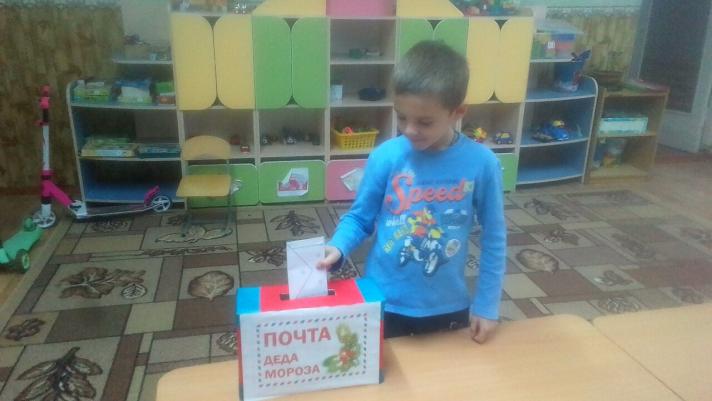 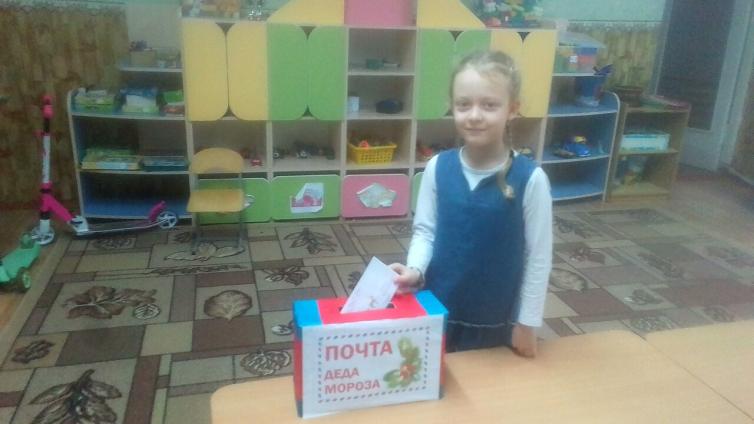 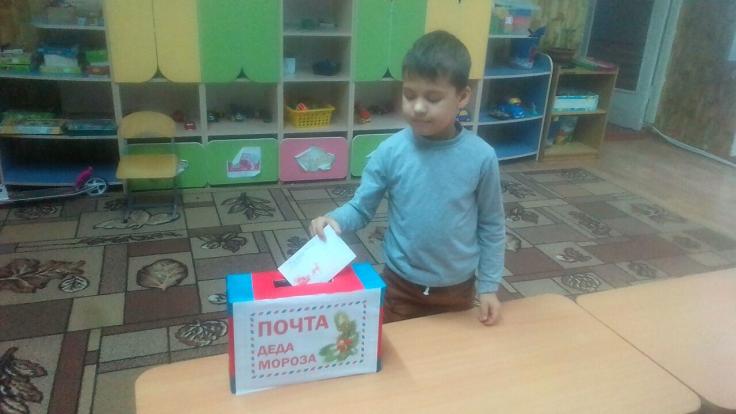 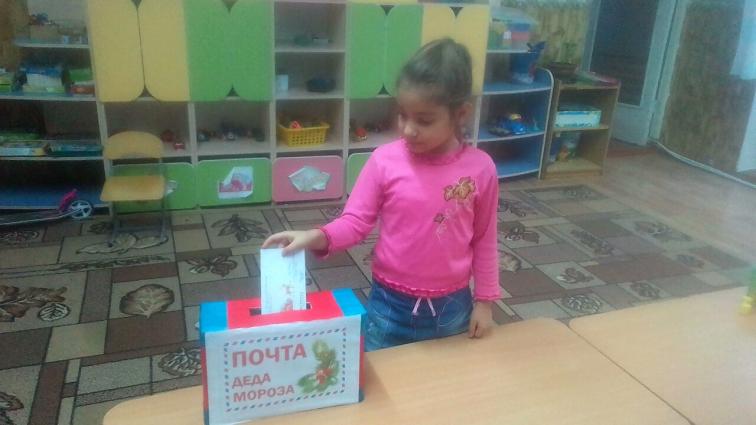 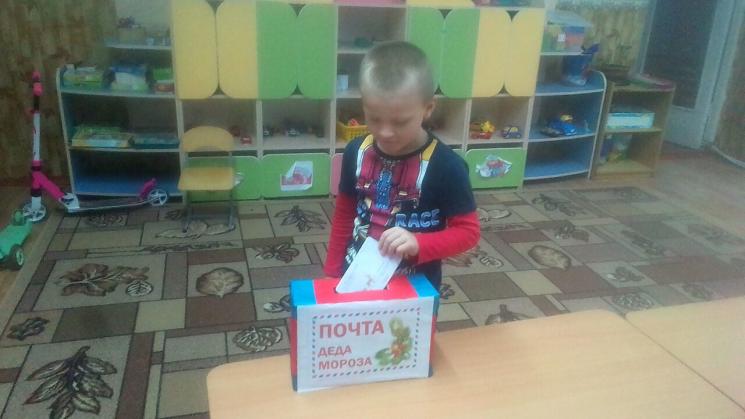 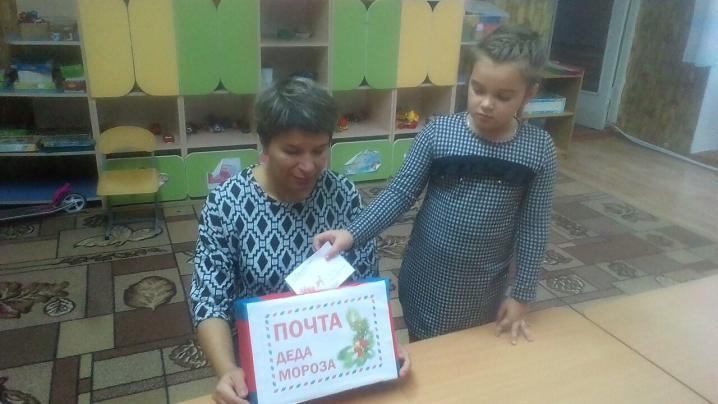 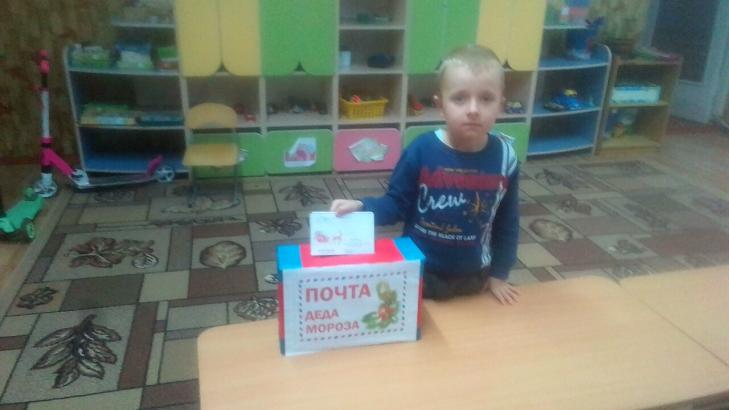 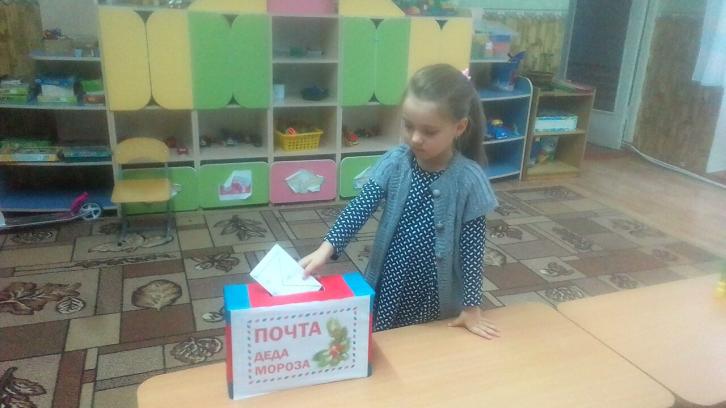 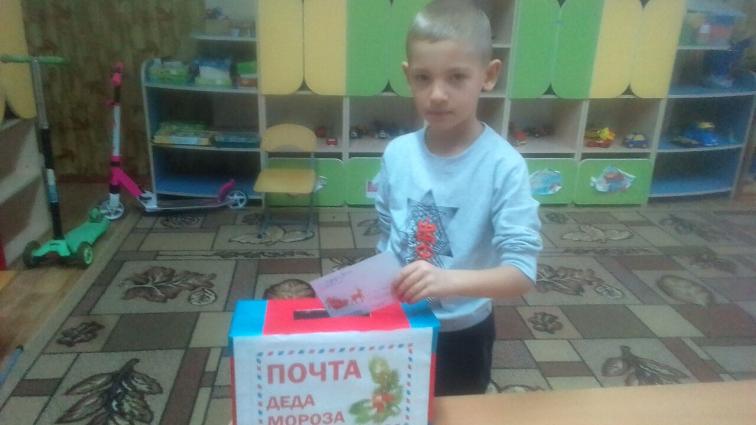 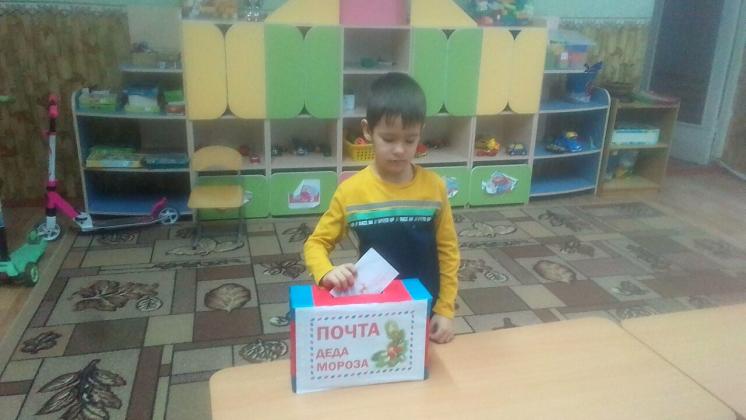 Готовимся к празднику!
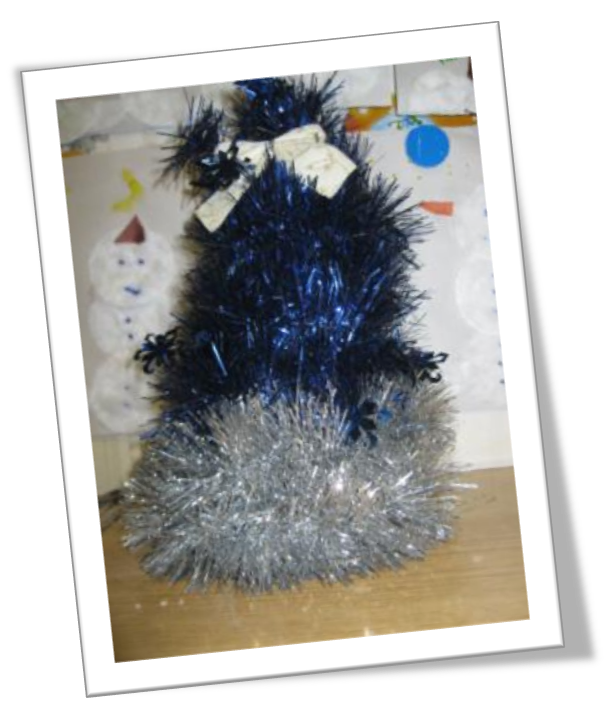 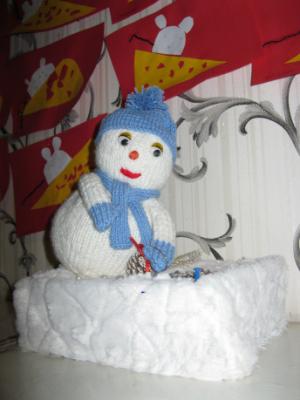 Делали  поделки  своими руками.
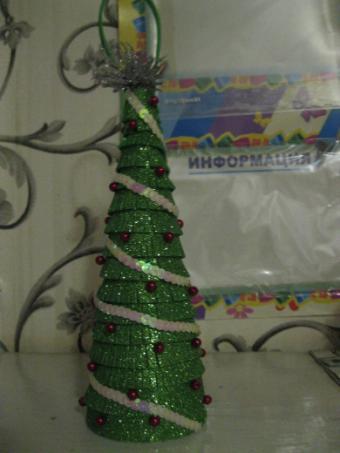 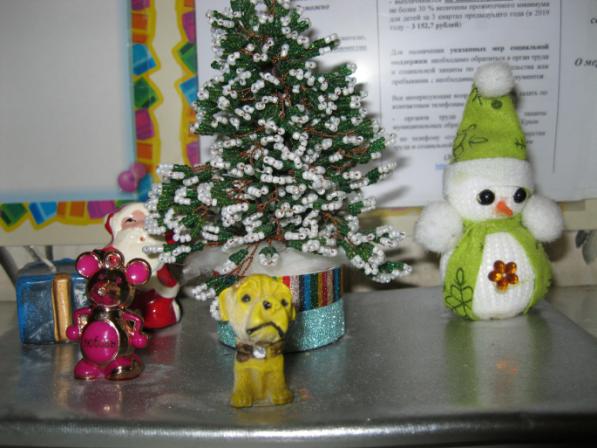 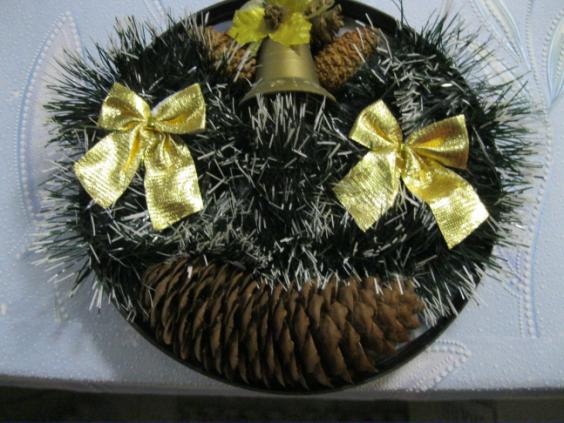 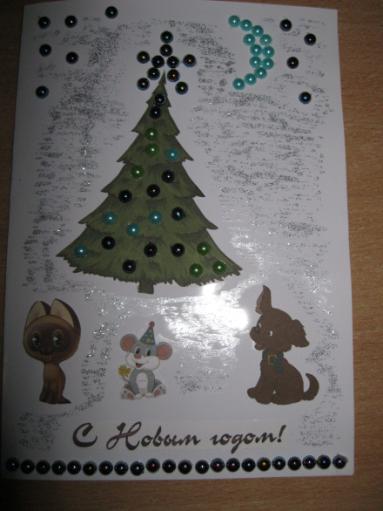 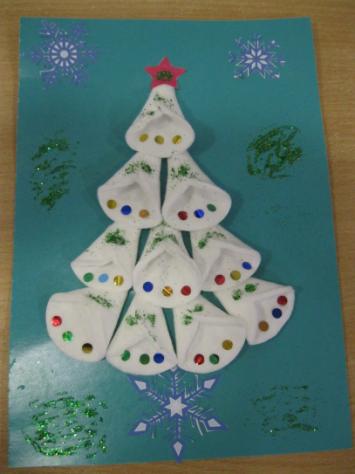 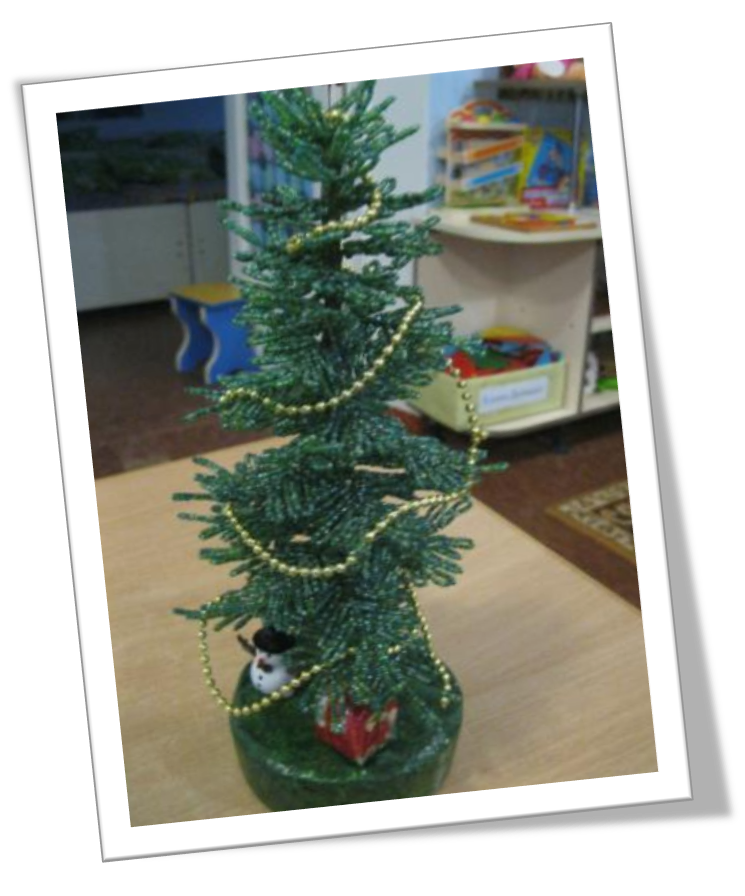 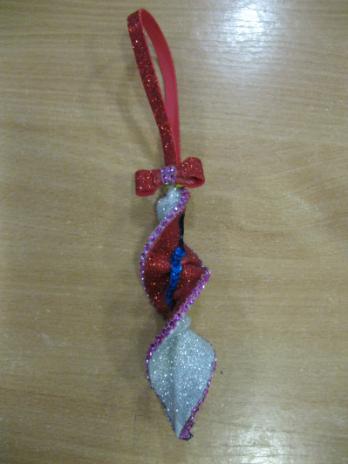 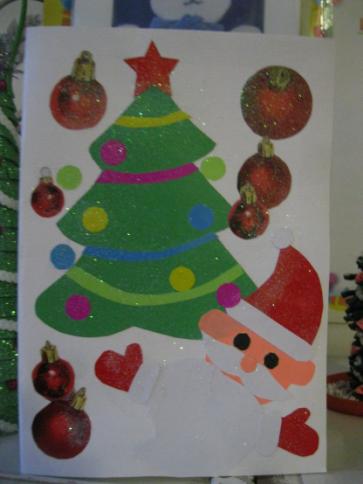 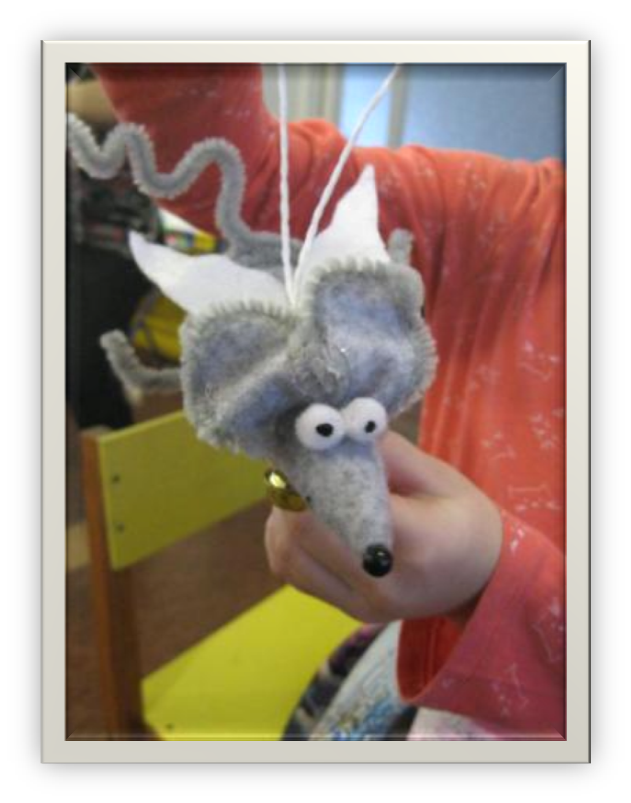 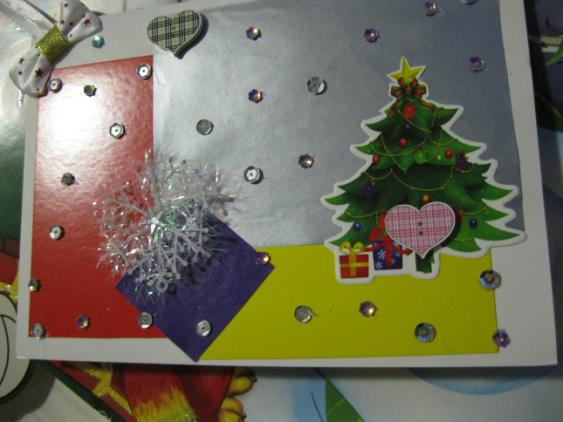 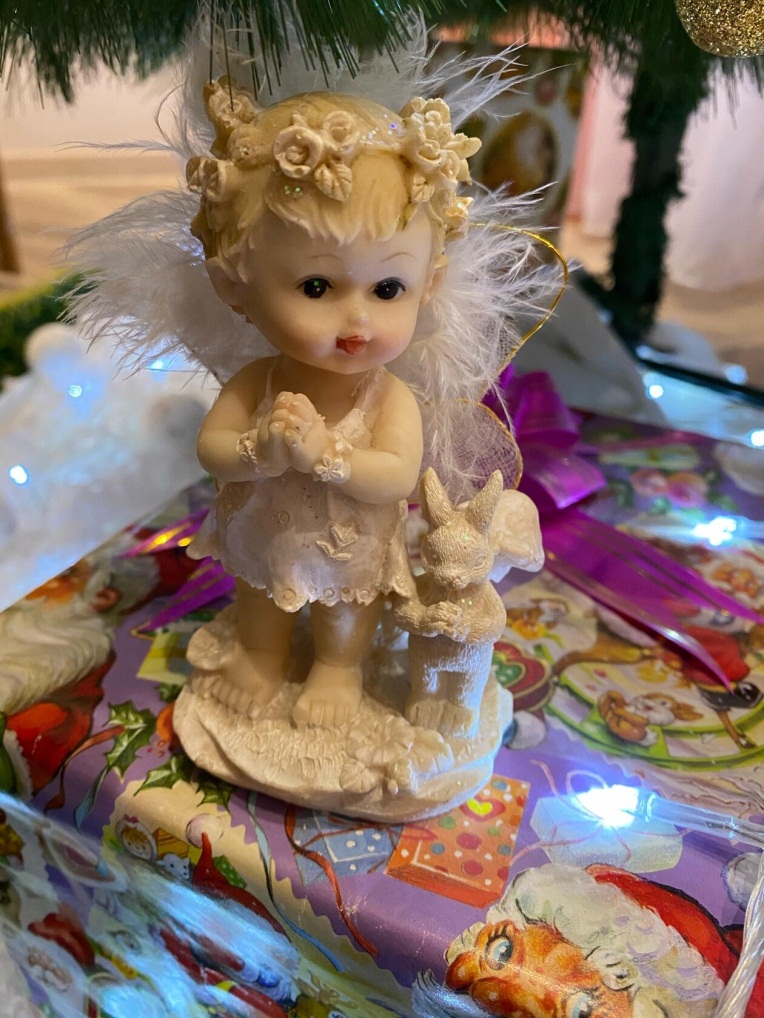 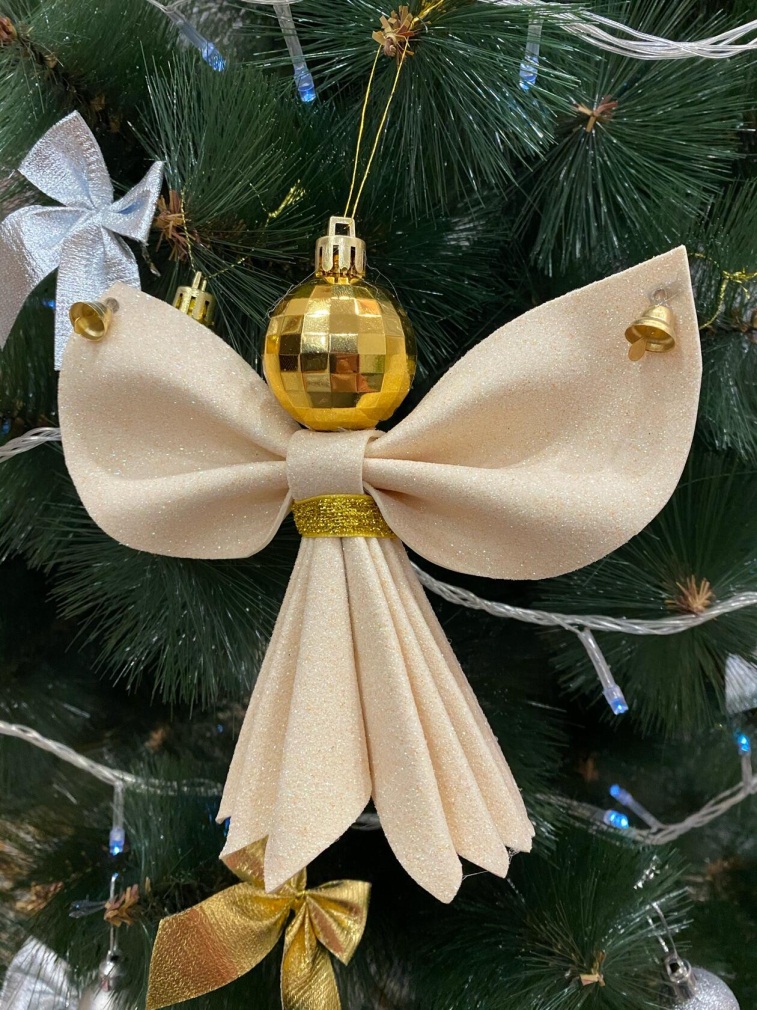 Помощь в оформлении группы нам оказывают наши дорогие родители.
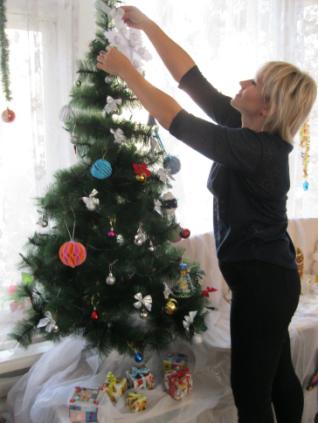 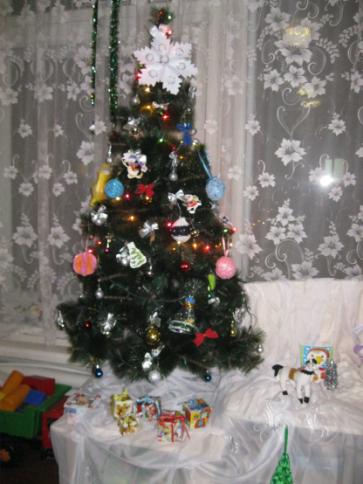 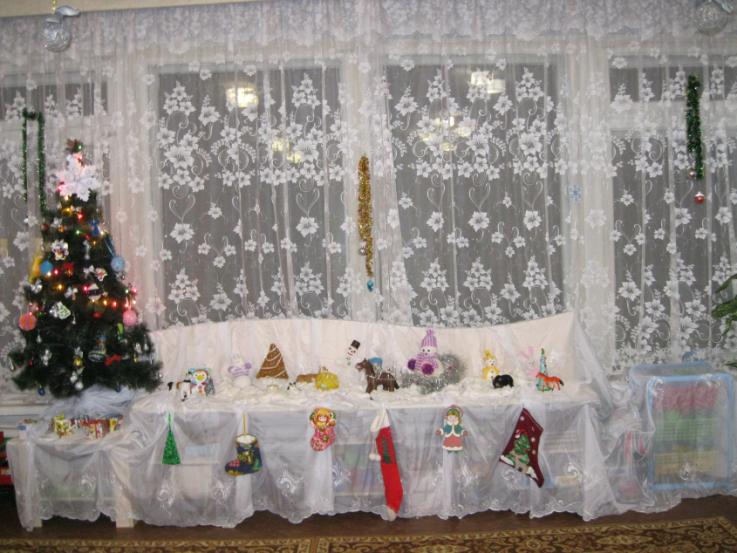 Долгожданный праздник наступил!
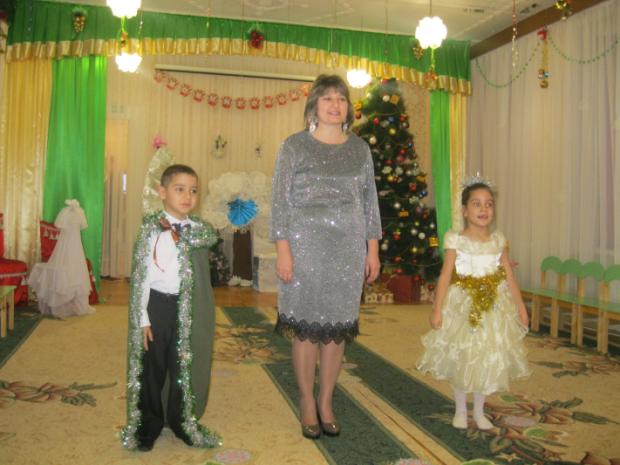 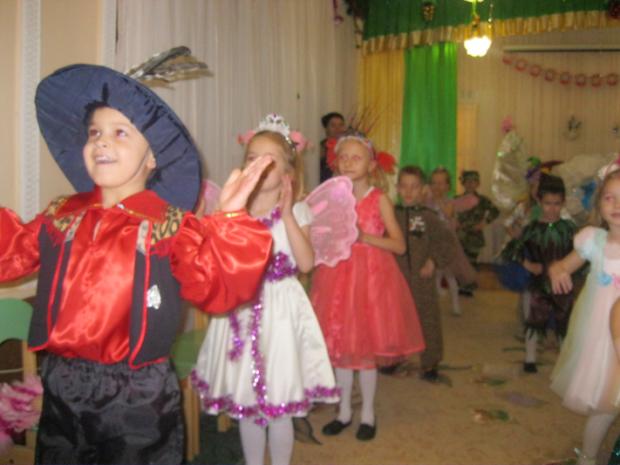 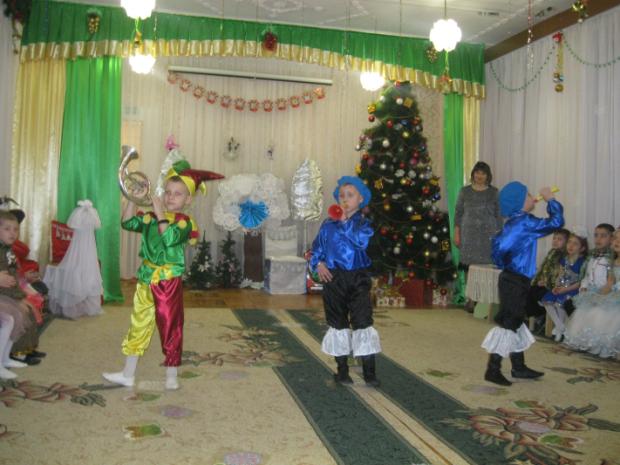 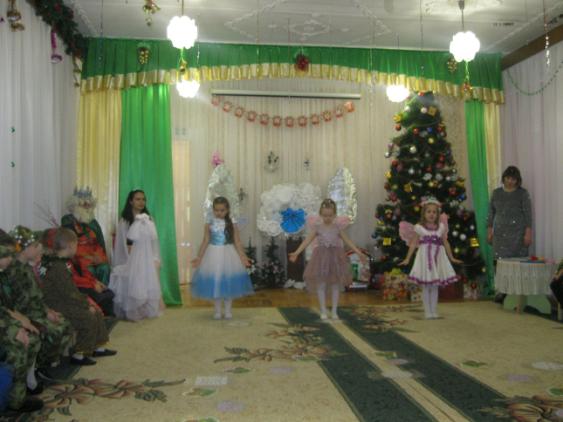 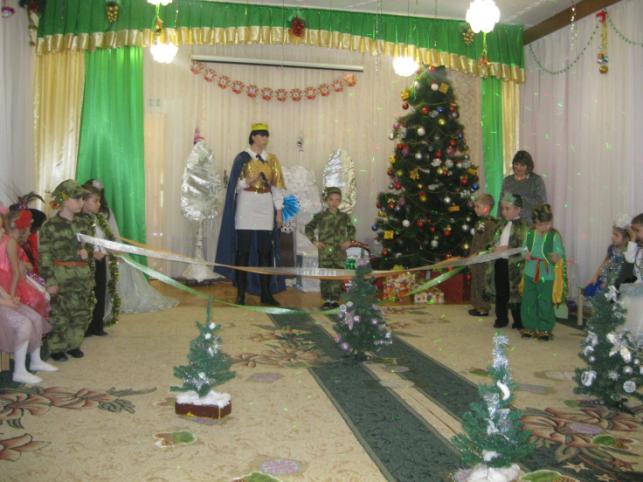 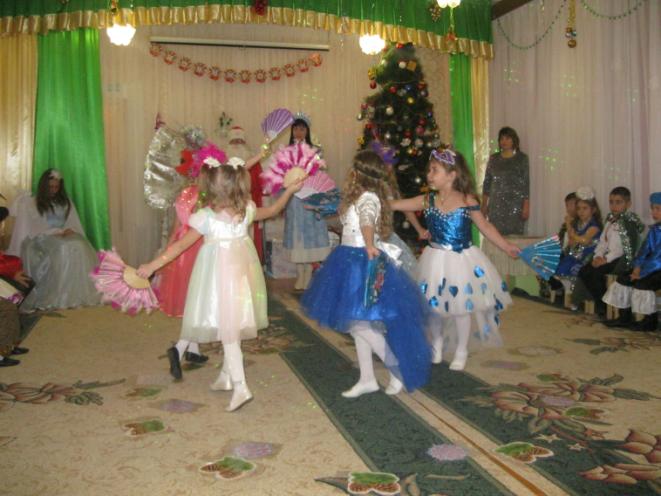 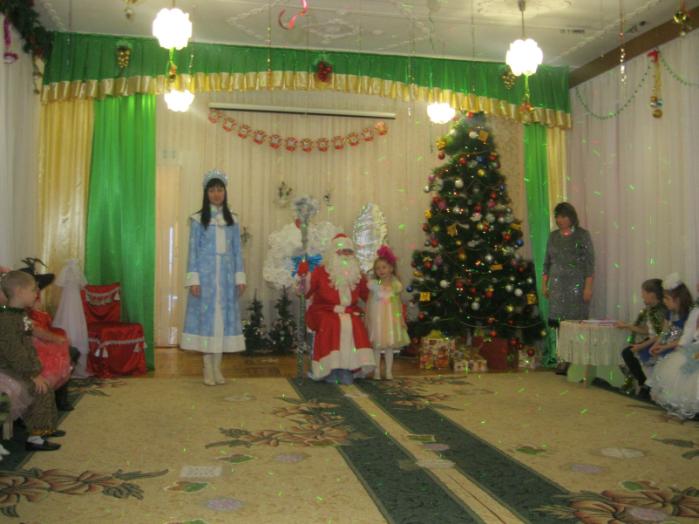 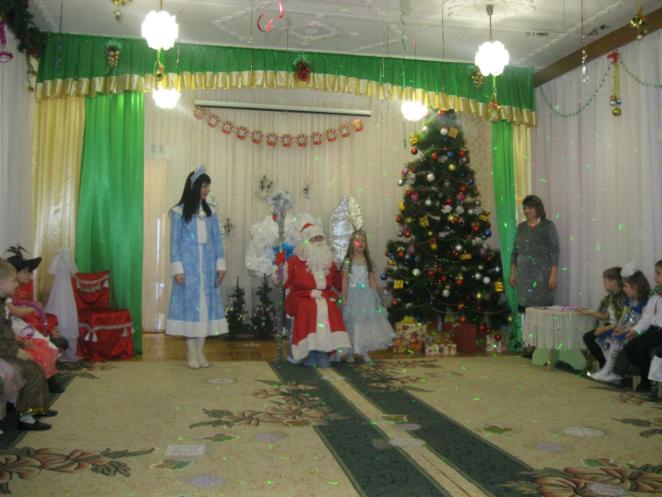 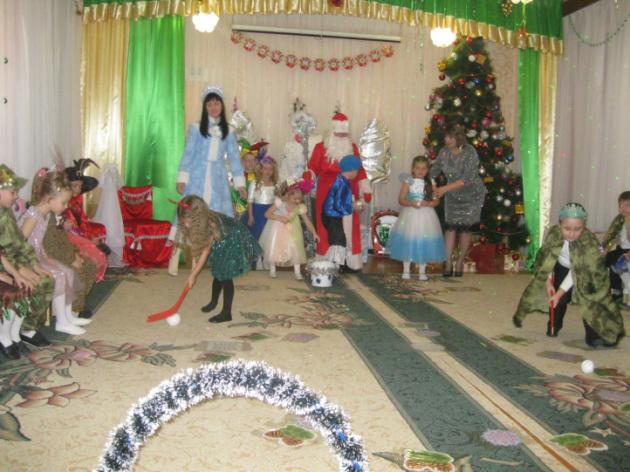 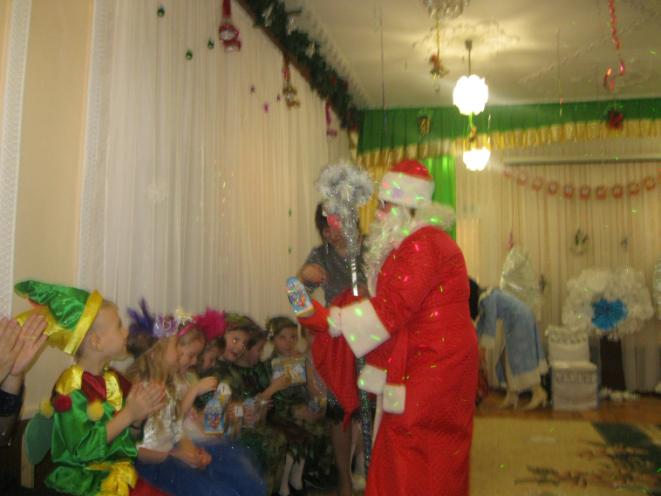 Ребята нашей группы на Колядках.
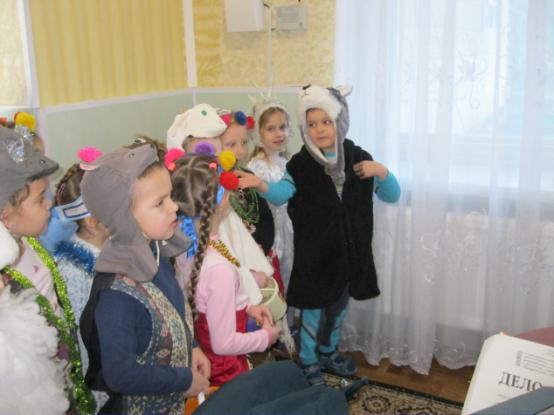 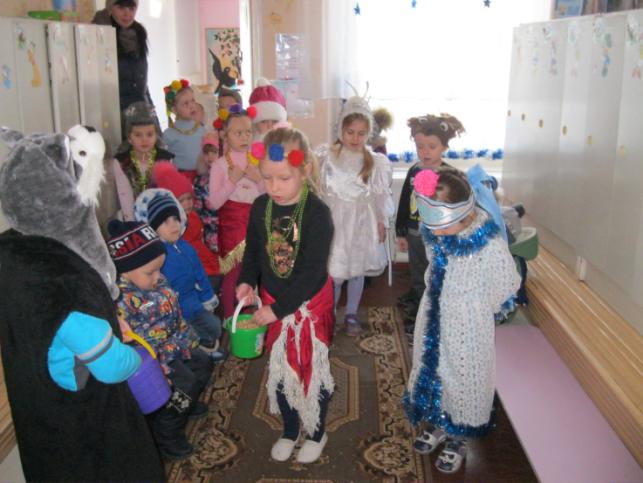 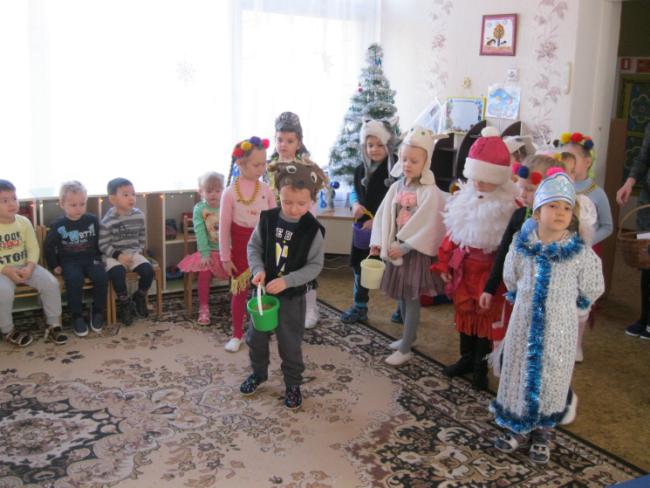 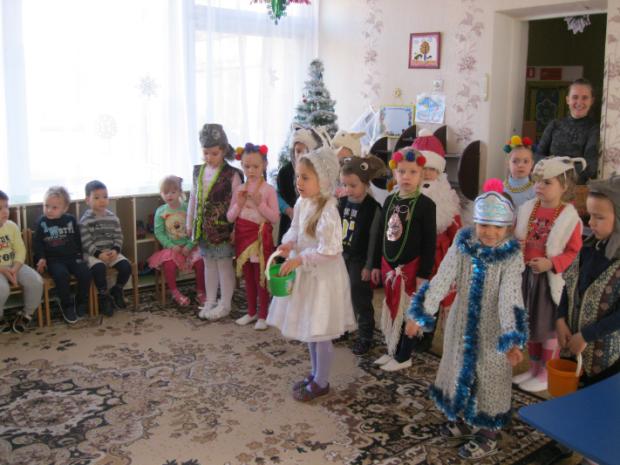 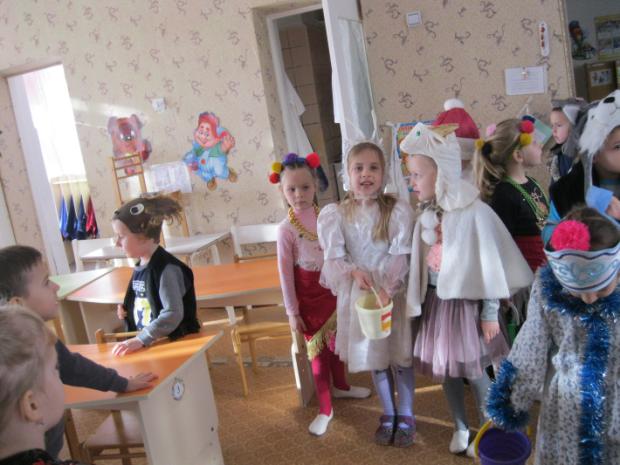 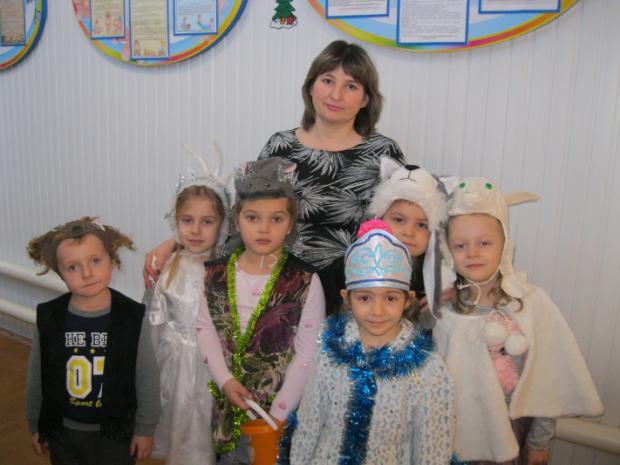 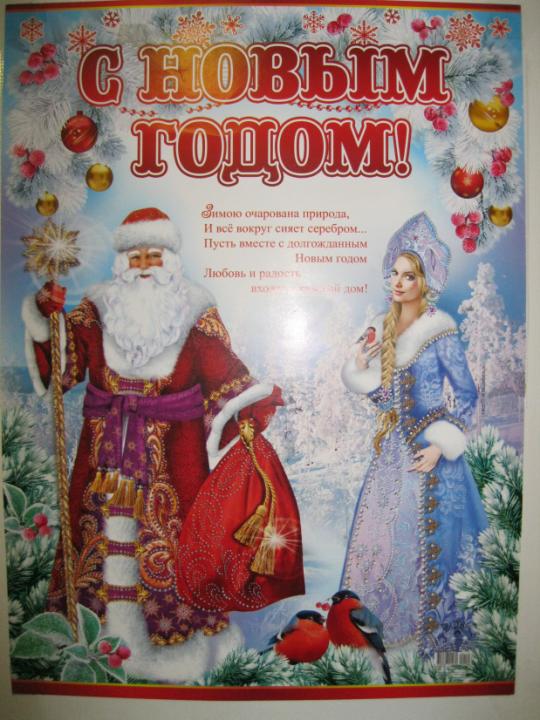 Спасибо за внимание!
Место нахождения образовательной организации:
Республика Крым, г.  Армянск, мкр.Генерала Корявко, 8.
Контактные телефоны: +73(6567)3-18-31. 
Адрес электронной почты: lastivka4@mail.ru